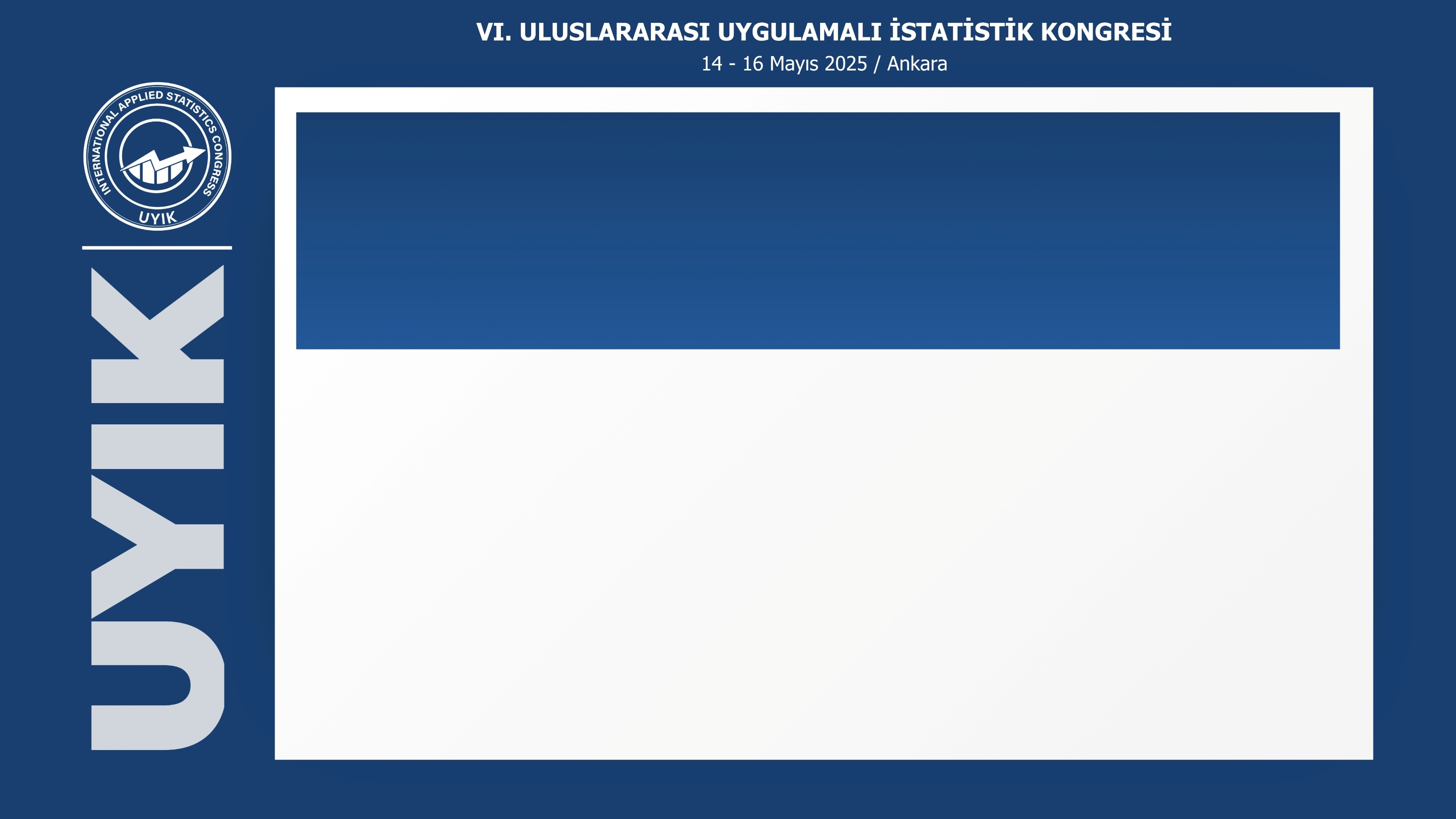 Bildiri Başlığı
Yazar 1. Unvan, Adı- Soyadı
Görev Yaptığı Kurum, E-mail

Yazar 2. Unvan, Adı- Soyadı
Görev Yaptığı Kurum, E-mail

Yazar 3. Unvan, Adı- Soyadı
Görev Yaptığı Kurum, E-mail
Sunum Yapanın Adı - Soyadı
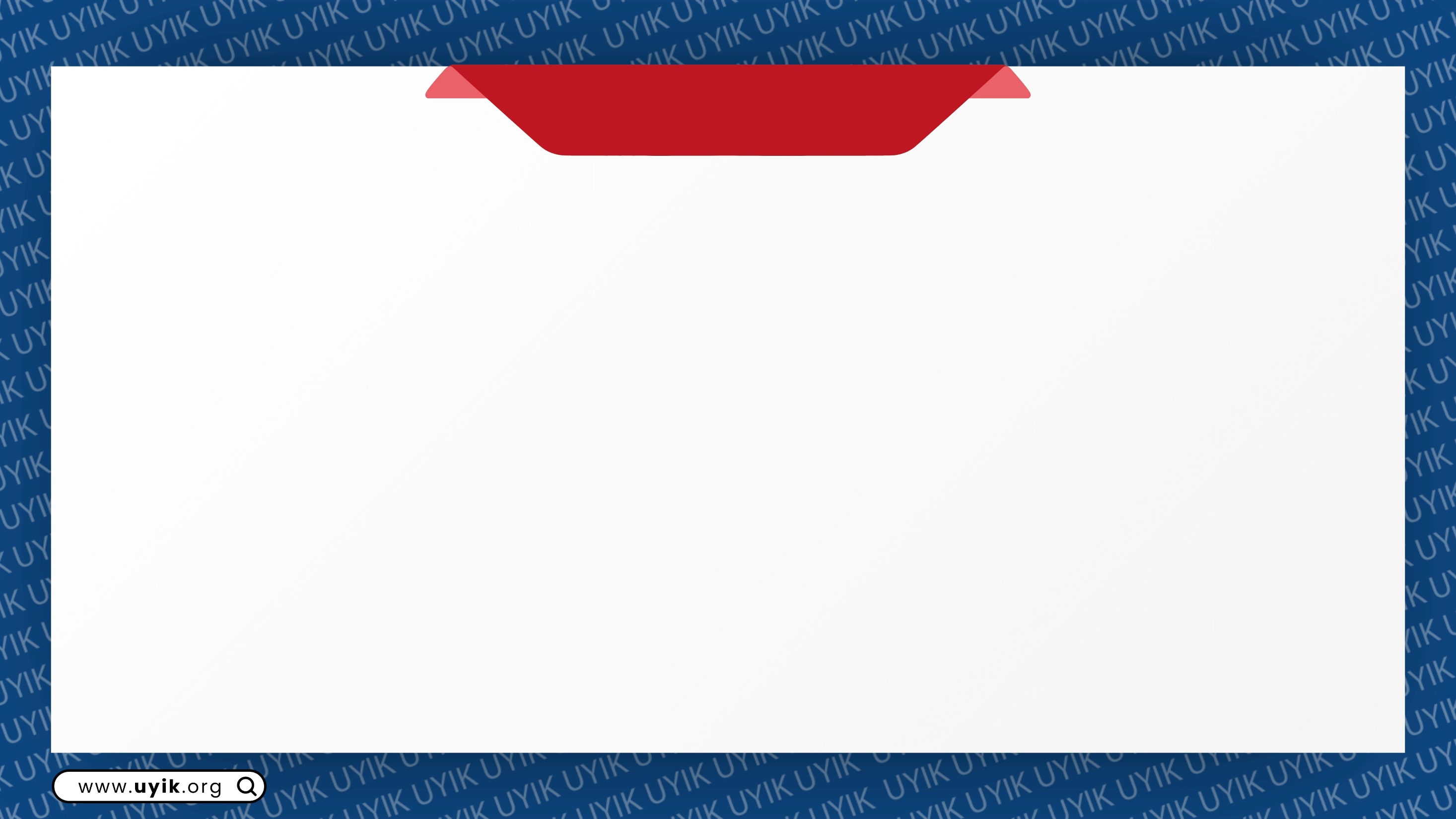 PowerPoint Sunusu Hazırlarken
*Toplam sunu süresi 15 dakikadır.
(Sunu 10 dakika, Soru-cevap 5 dakika)
Slaytlarınızı metinle doldurmayınız. 
Slayttan okumanın genel olarak iyi bir uygulama olmadığını unutmayınız.
Slaytlarda 10 dakikayı aşmayacak şekilde hazırlayınız. 
Slaytı 21 sayfayı geçmeyecek şekilde hazırlamaya dikkat ediniz (Eğer çok fazla tablo varsa size verilen 10 dakikalık süreyi aşmayacak şekilde ekleyebilirsiniz).

1.Sunum için size verilen süreyi dikkate alınız (10 dakika sunu, 5 dakika soru ve cevap).
2.Sunumunuzda katılımcılara vermek istediğiniz mesajın açık ve net olmasına dikkat ediniz.
3.Metin alanında yalnızca çok önemli bilgiyi veriniz (Her slaytta 6 satırı geçmeyiniz).
4.Slaytlarınızda katılımcıların dikkatini başka yöne çekecek ilgisiz şekil ve animasyonlar kullanmayınız.
5.Yazı tipi Tahoma, metin hizalaması iki yana yaslı olmalıdır.
Sunum Yapanın Adı - Soyadı
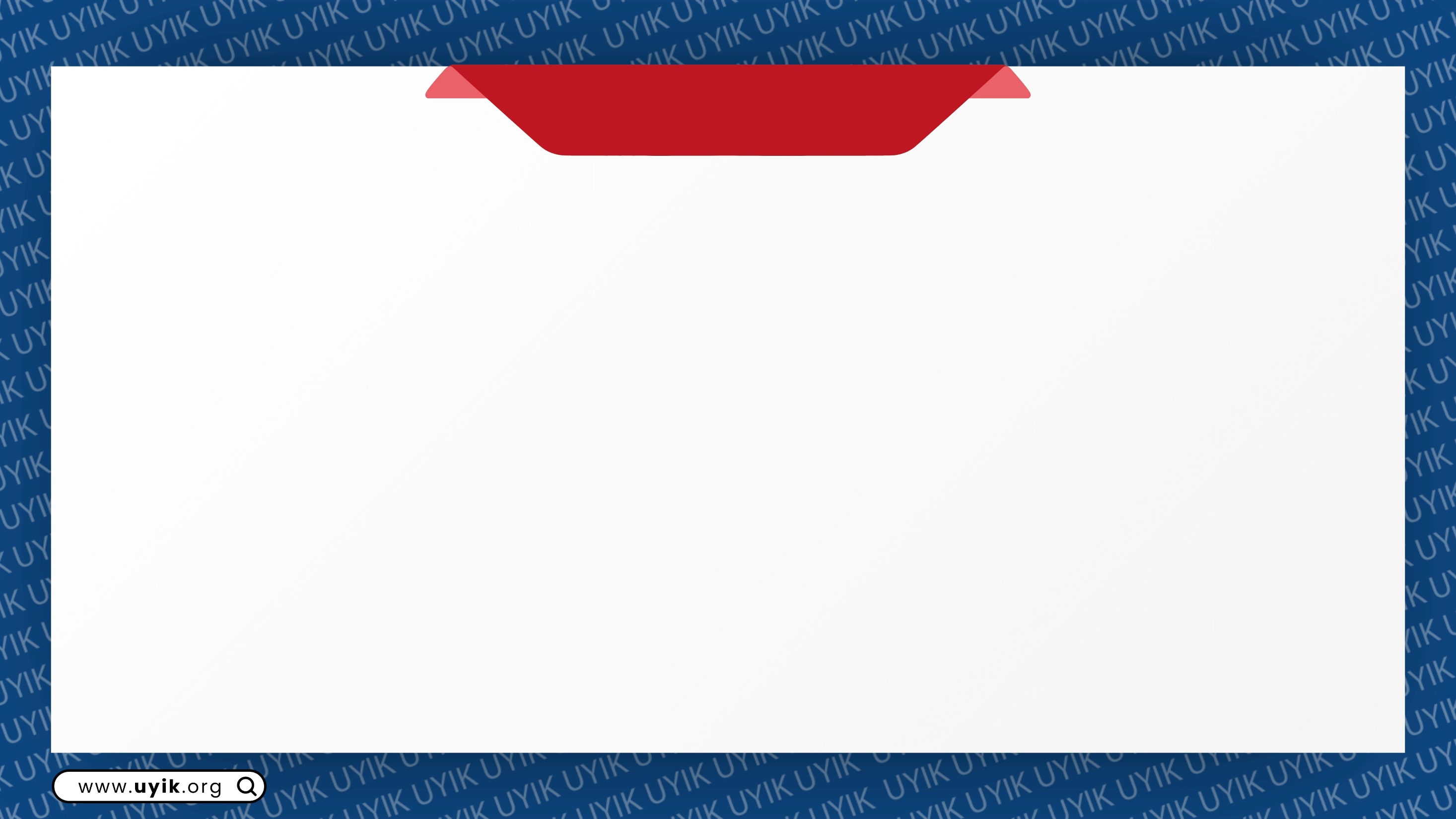 Giriş
Introduction
Giriş bölümünde,
Araştırmanın «konusu, sorunu, amacı ve önemi» açıklanmalıdır. Varsa sayıltılar (varsayımlar) ve sınırlılıklar (kısıtlar) da bu bölümde yer almalıdır.





Not: Bu sayfada 6 satırı (1,5 satır aralıklı) aşmayınız.
Not: Giriş bölümü en fazla 3 slaytta verilmelidir.
Sunum Yapanın Adı - Soyadı
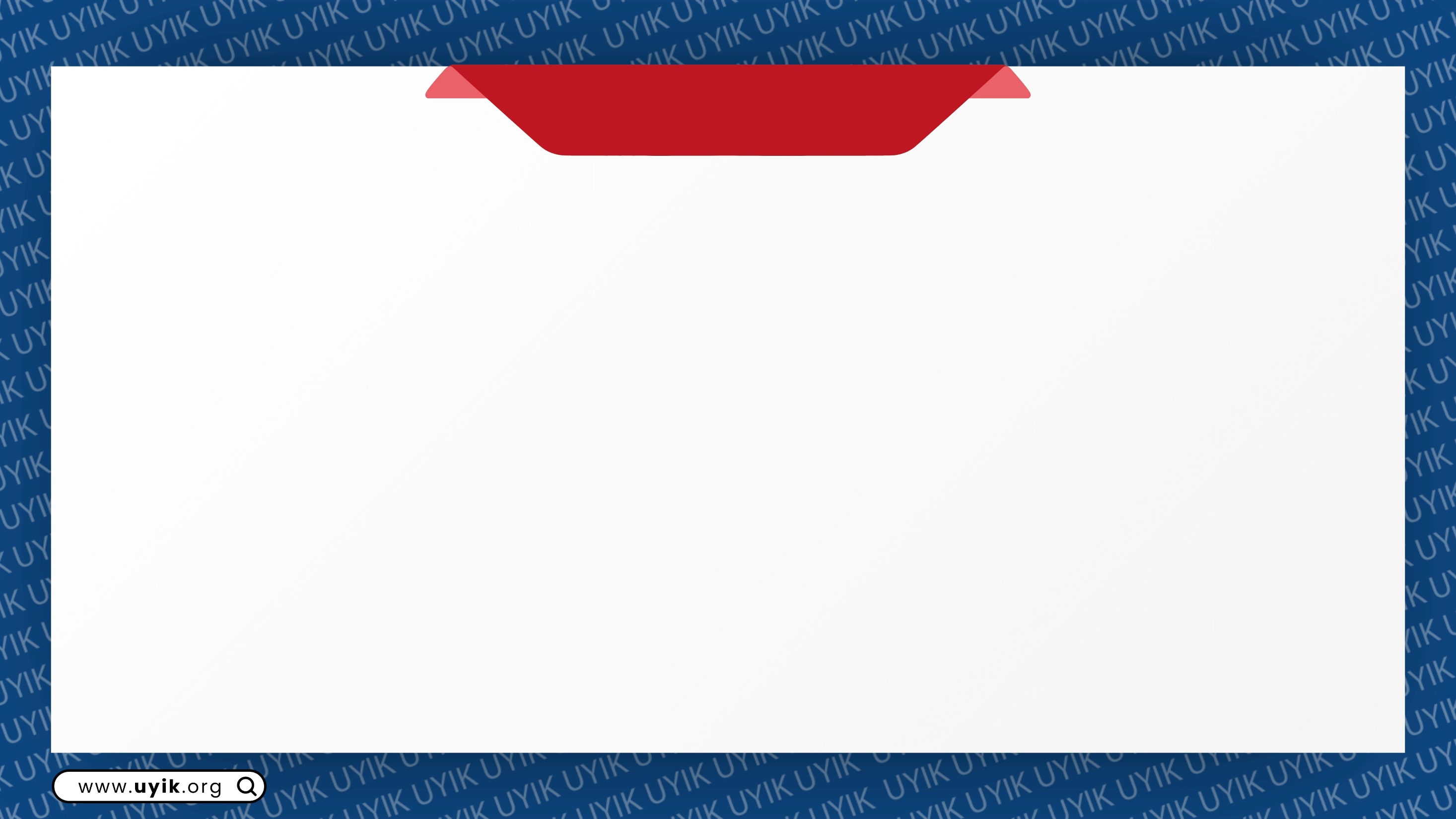 Giriş
Introduction
Giriş bölümünde,
Araştırmanın «konusu, sorunu, amacı ve önemi» açıklanmalıdır. Varsa sayıltılar (varsayımlar) ve sınırlılıklar (kısıtlar) da bu bölümde yer almalıdır.





Not: Bu sayfada 6 satırı (1,5 satır aralıklı) aşmayınız.
Not: Giriş bölümü en fazla 3 slaytta verilmelidir.
Sunum Yapanın Adı - Soyadı
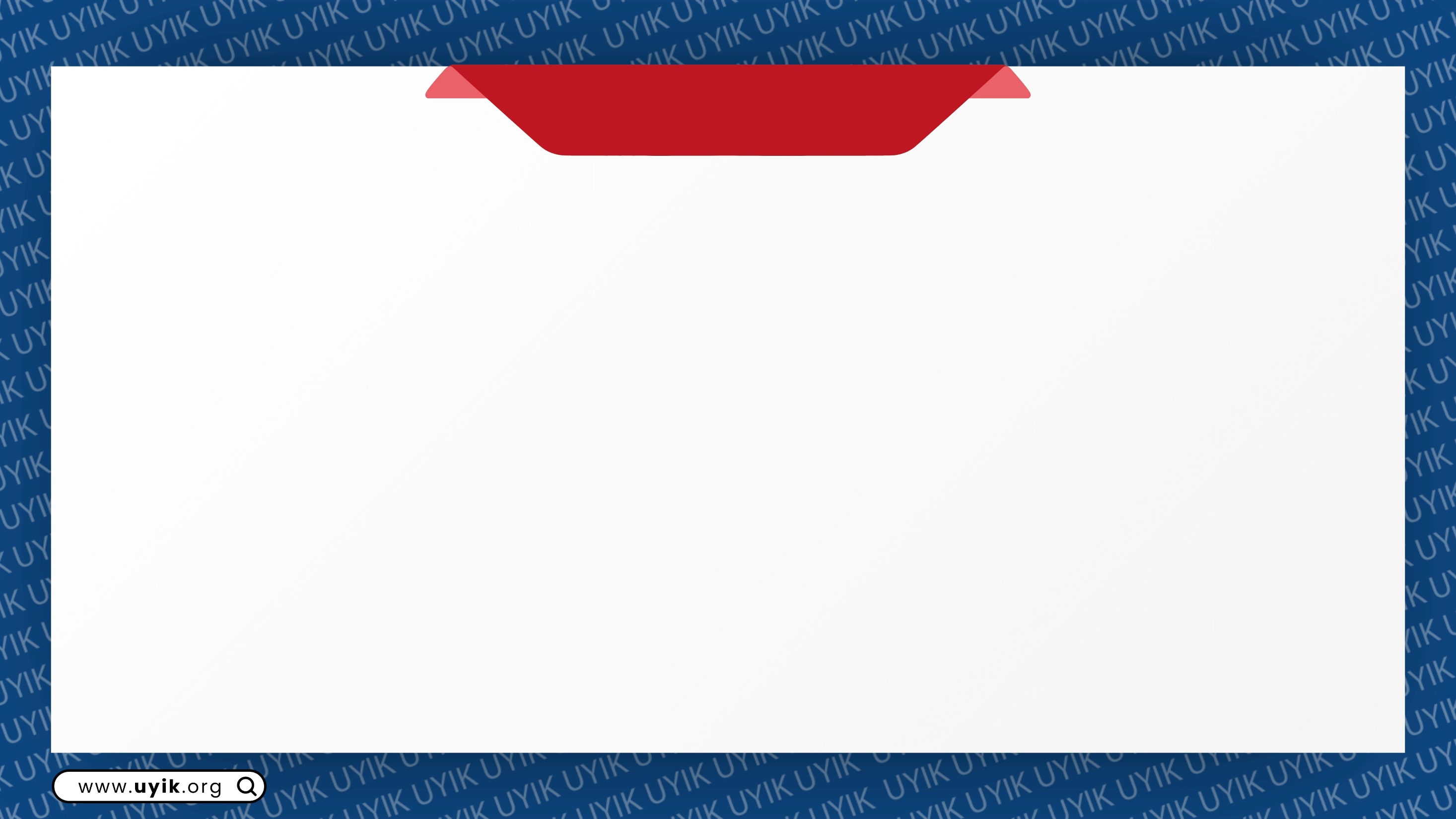 Giriş
Introduction
Giriş bölümünde,
Araştırmanın «konusu, sorunu, amacı ve önemi» açıklanmalıdır. Varsa sayıltılar (varsayımlar) ve sınırlılıklar (kısıtlar) da bu bölümde yer almalıdır.





Not: Bu sayfada 6 satırı (1,5 satır aralıklı) aşmayınız.
Not: Giriş bölümü en fazla 3 slaytta verilmelidir.
Sunum Yapanın Adı - Soyadı
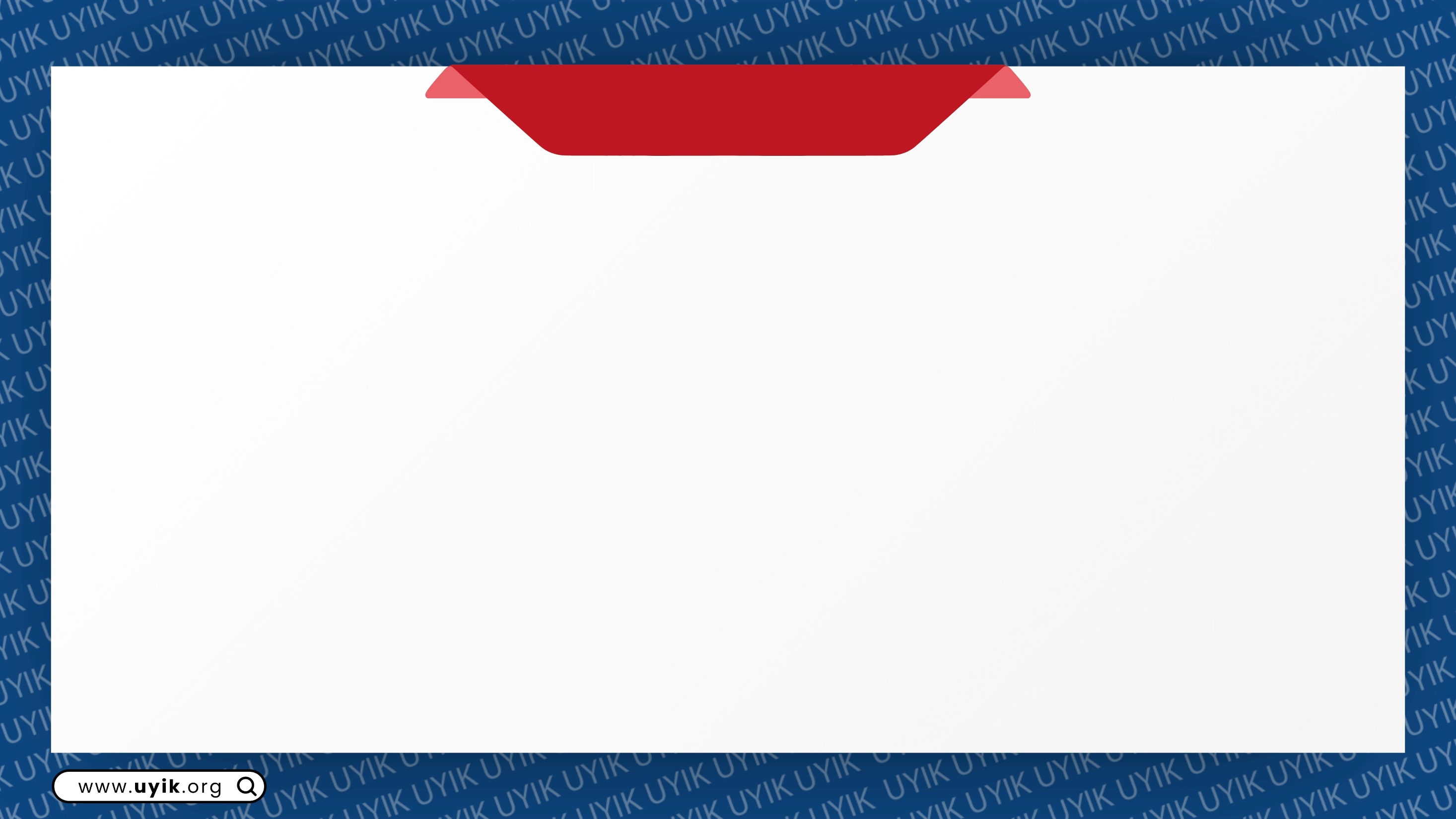 Kavramsal / Kuramsal Çerçeve
Conceptual / Theoretical Framework
Kavramsal / Kuramsal Çerçeve bölümünde,
Araştırmanın teorik temelleri ve literatürdeki konumu kısaca verilmelidir. 






Not: Bu sayfada 6 satırı (1,5 satır aralıklı) aşmayınız.
Not: Bu bölüm en fazla 3 slaytta verilmelidir.
Sunum Yapanın Adı - Soyadı
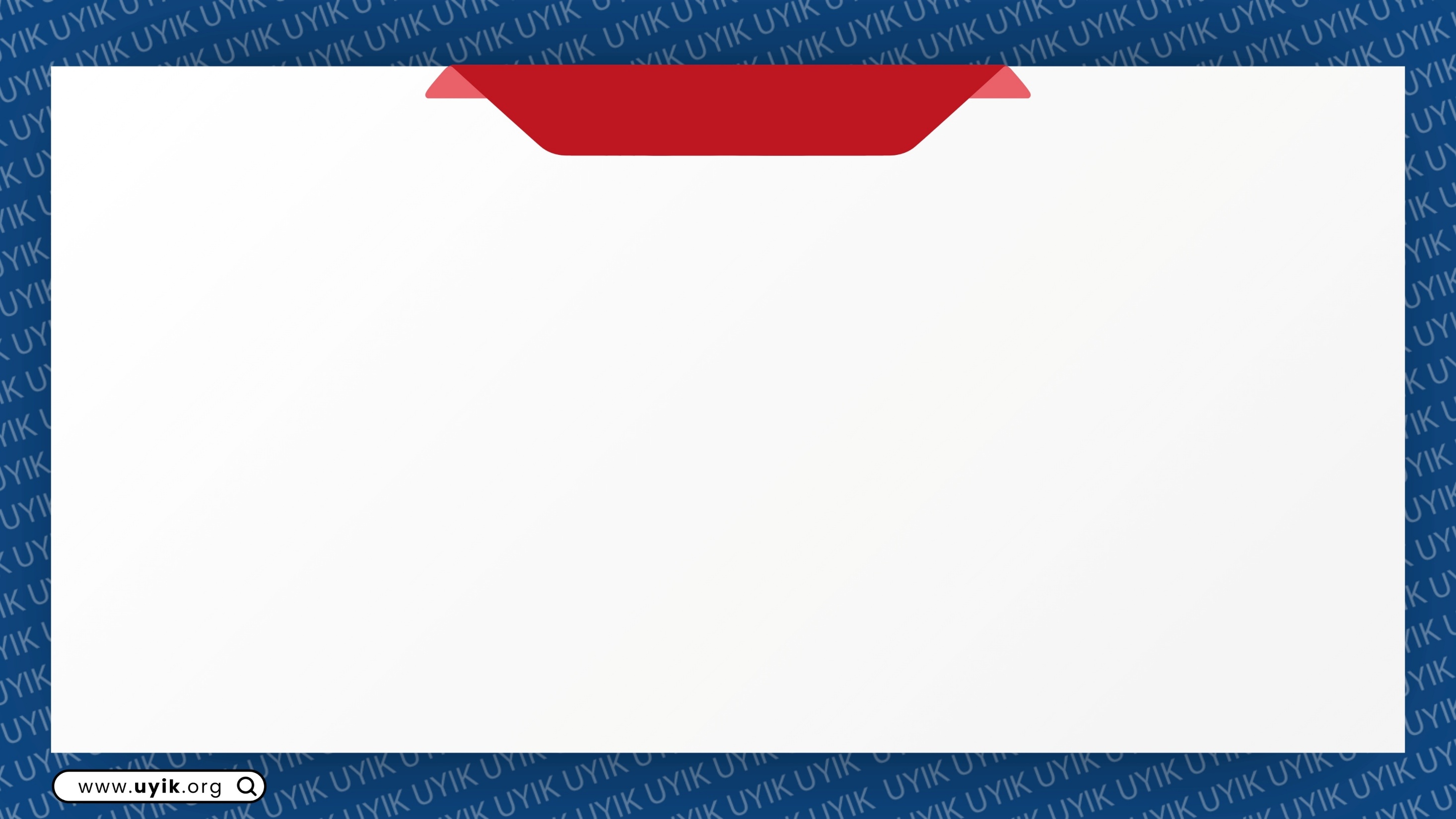 Kavramsal / Kuramsal Çerçeve
Conceptual / Theoretical Framework
Kavramsal / Kuramsal Çerçeve bölümünde,
Araştırmanın teorik temelleri ve literatürdeki konumu kısaca verilmelidir. 






Not: Bu sayfada 6 satırı (1,5 satır aralıklı) aşmayınız.
Not: Bu bölüm en fazla 3 slaytta verilmelidir.
Sunum Yapanın Adı - Soyadı
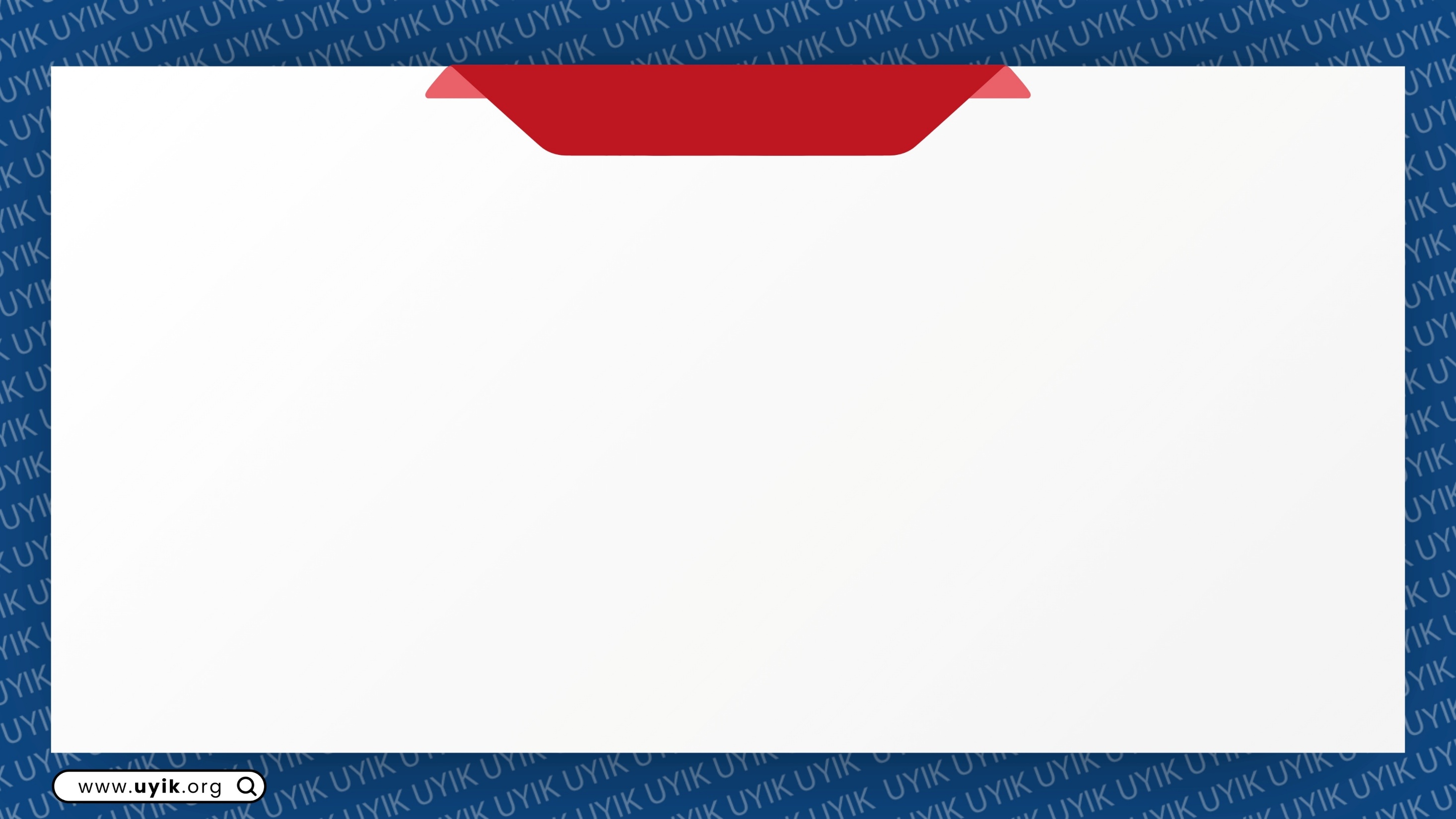 Kavramsal / Kuramsal Çerçeve
Conceptual / Theoretical Framework
Kavramsal / Kuramsal Çerçeve bölümünde,
Araştırmanın teorik temelleri ve literatürdeki konumu kısaca verilmelidir. 






Not: Bu sayfada 6 satırı (1,5 satır aralıklı) aşmayınız.
Not: Bu bölüm en fazla 3 slaytta verilmelidir.
Sunum Yapanın Adı - Soyadı
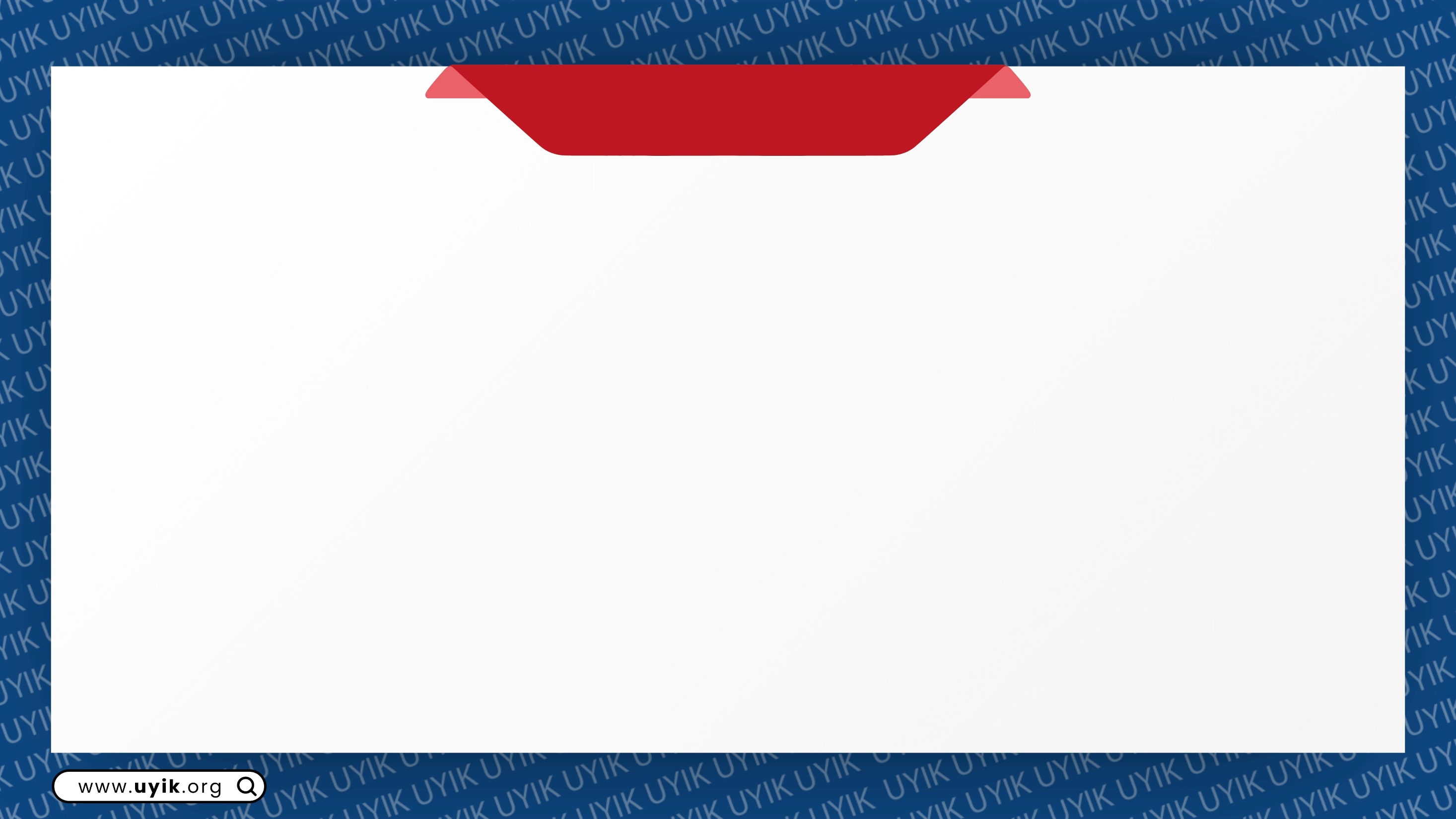 Materyal ve Yöntem
Materials and Methods
Çalışmanın yöntemi kısmında,
a. Araştırma modeli
b. Veri toplama yöntemi
c. Evren ve örneklem
d. Kullanılan istatistiksel teknik(ler)
e. Veri çözümleme yaklaşımı vb. yöntemsel konular açıklanmalıdır.



Not: Slayt genelinde 6 satırı (1,5 satır aralıklı) aşmayınız.
Not: Bu bölüm en fazla 3 slaytta verilmelidir.
Sunum Yapanın Adı - Soyadı
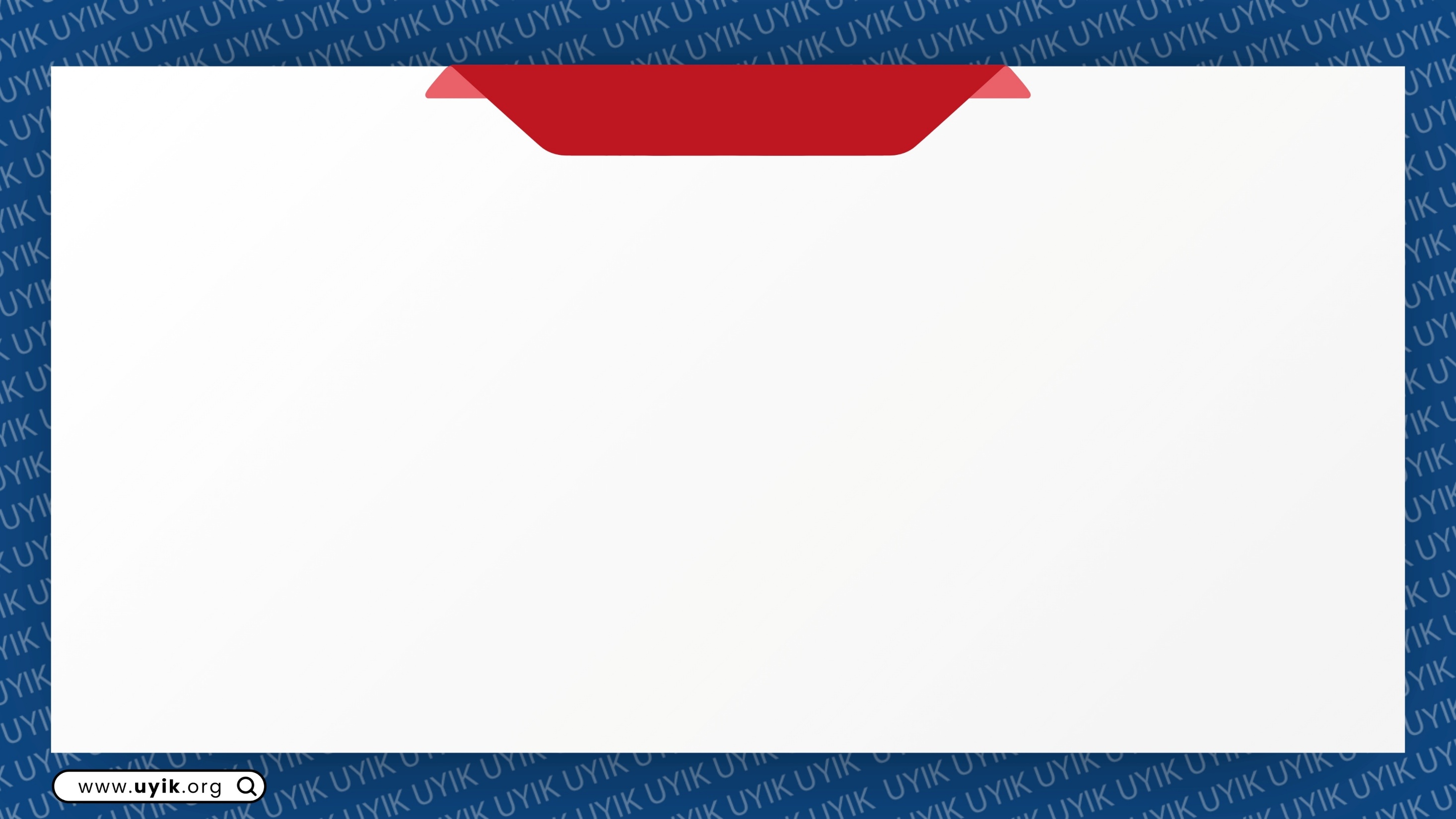 Materyal ve Yöntem
Materials and Methods
Çalışmanın yöntemi kısmında,
a. Araştırma modeli
b. Veri toplama yöntemi
c. Evren ve örneklem
d. Kullanılan istatistiksel teknik(ler)
e. Veri çözümleme yaklaşımı vb. yöntemsel konular açıklanmalıdır.



Not: Slayt genelinde 6 satırı (1,5 satır aralıklı) aşmayınız.
Not: Bu bölüm en fazla 3 slaytta verilmelidir.
Sunum Yapanın Adı - Soyadı
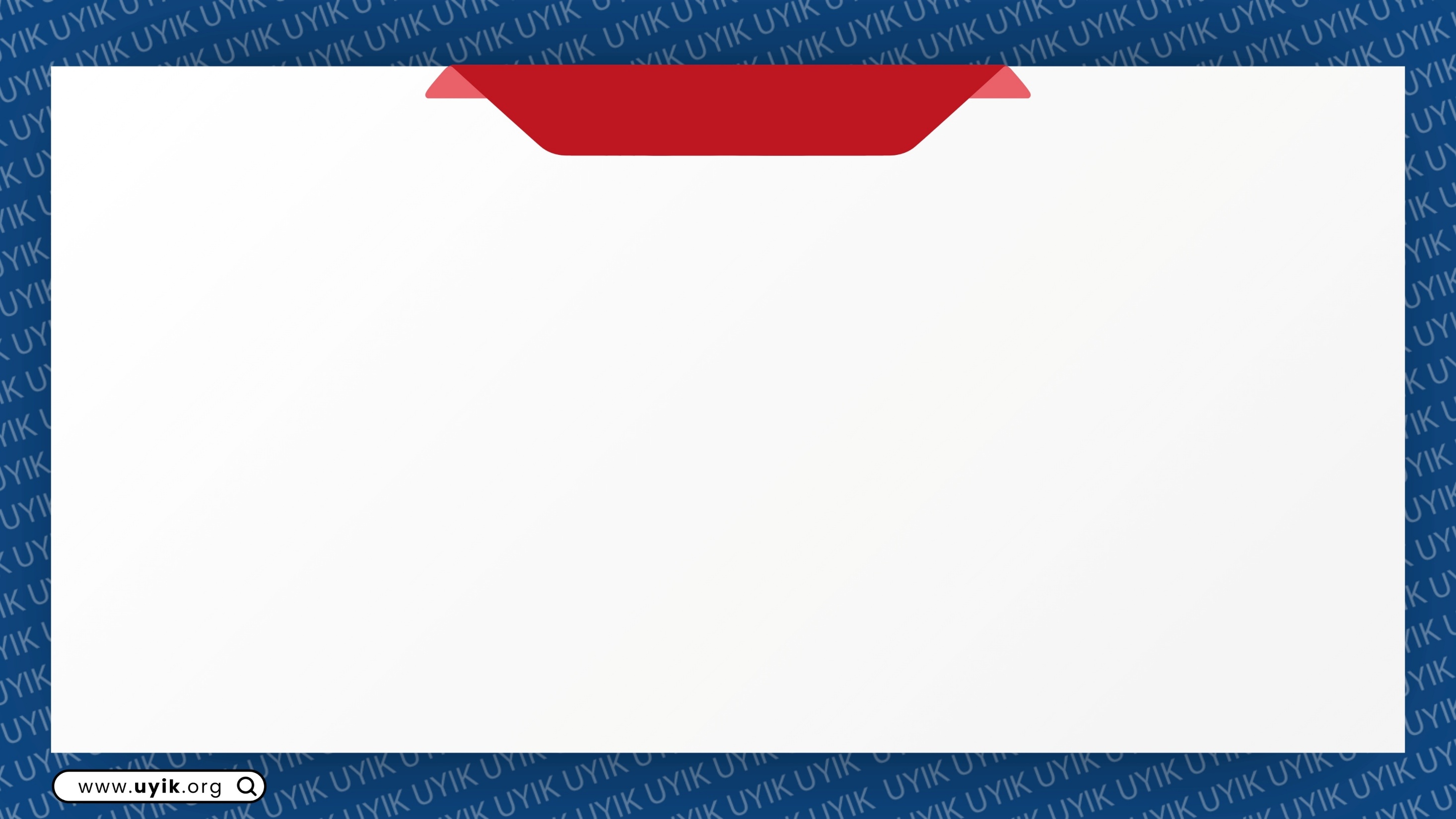 Materyal ve Yöntem
Materials and Methods
Çalışmanın yöntemi kısmında,
a. Araştırma modeli
b. Veri toplama yöntemi
c. Evren ve örneklem
d. Kullanılan istatistiksel teknik(ler)
e. Veri çözümleme yaklaşımı vb. yöntemsel konular açıklanmalıdır.



Not: Slayt genelinde 6 satırı (1,5 satır aralıklı) aşmayınız.
Not: Bu bölüm en fazla 3 slaytta verilmelidir.
Sunum Yapanın Adı - Soyadı
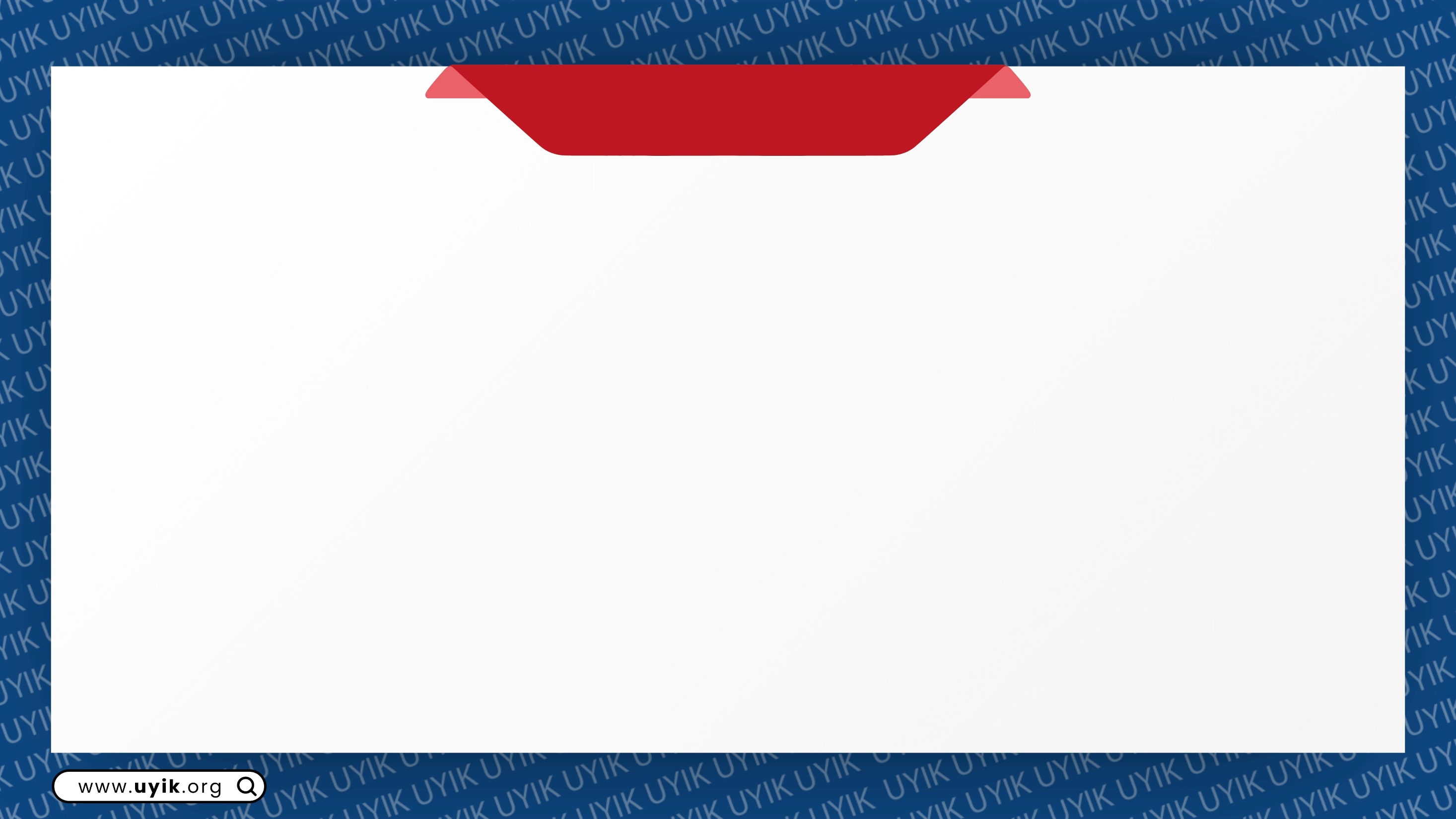 Araştırma Bulgular
Research Findings
Bu bölümde ulaşılan bulgular açıklanmalı ve yorumlanmalıdır.




Not: Slayt genelinde 6 satırı (1,5 satır aralıklı) aşmayınız.
Not: Bu bölüm en fazla 5 slaytta verilmelidir. Ancak tablo sayısının fazlalığı durumunda bu kural genişletilebilir.
Sunum Yapanın Adı - Soyadı
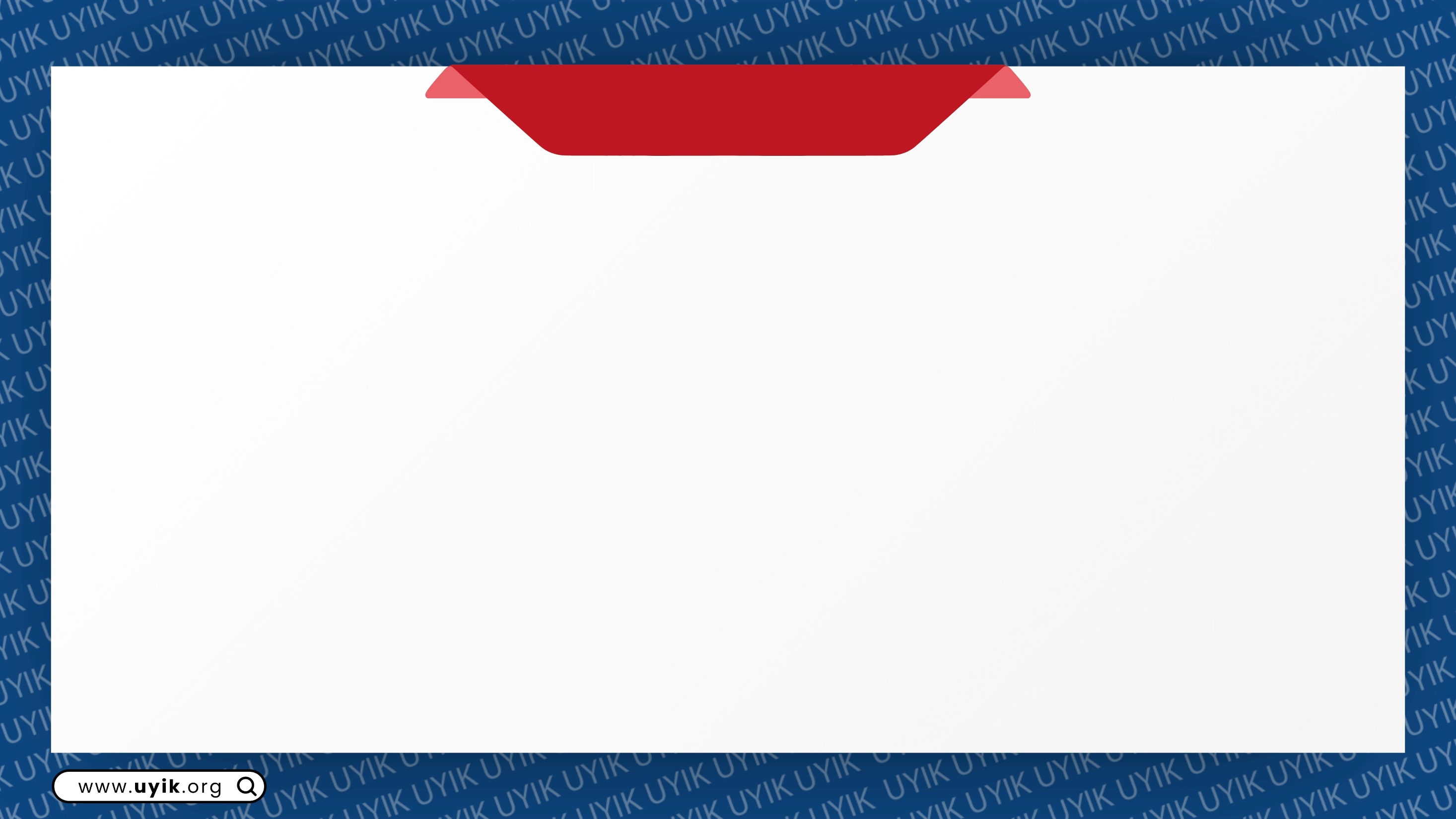 Araştırma Bulgular
Research Findings
Bu bölümde ulaşılan bulgular açıklanmalı ve yorumlanmalıdır.




Not: Slayt genelinde 6 satırı (1,5 satır aralıklı) aşmayınız.
Not: Bu bölüm en fazla 5 slaytta verilmelidir. Ancak tablo sayısının fazlalığı durumunda bu kural genişletilebilir.
Sunum Yapanın Adı - Soyadı
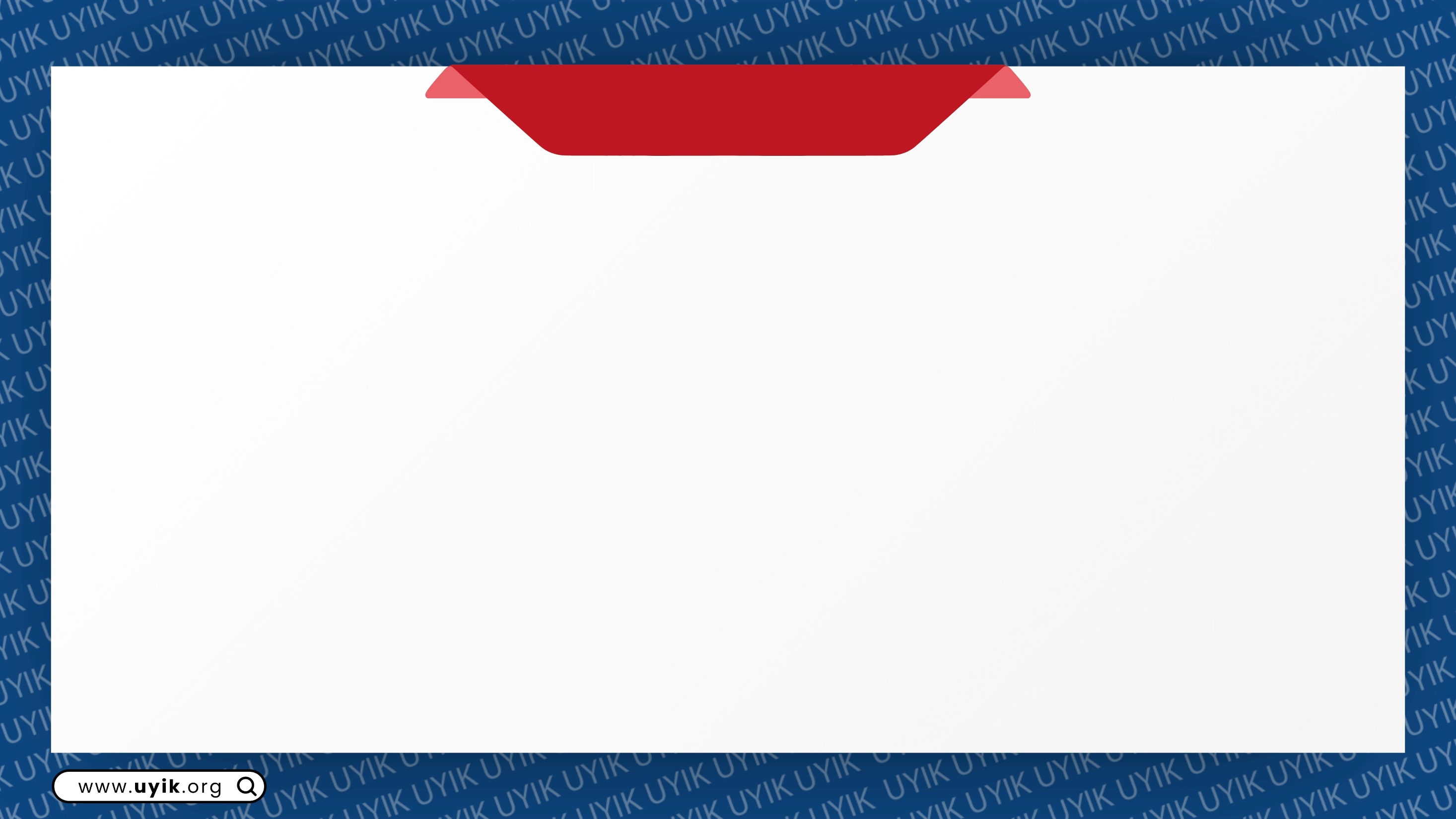 Araştırma Bulgular
Research Findings
Bu bölümde ulaşılan bulgular açıklanmalı ve yorumlanmalıdır.




Not: Slayt genelinde 6 satırı (1,5 satır aralıklı) aşmayınız.
Not: Bu bölüm en fazla 5 slaytta verilmelidir. Ancak tablo sayısının fazlalığı durumunda bu kural genişletilebilir.
Sunum Yapanın Adı - Soyadı
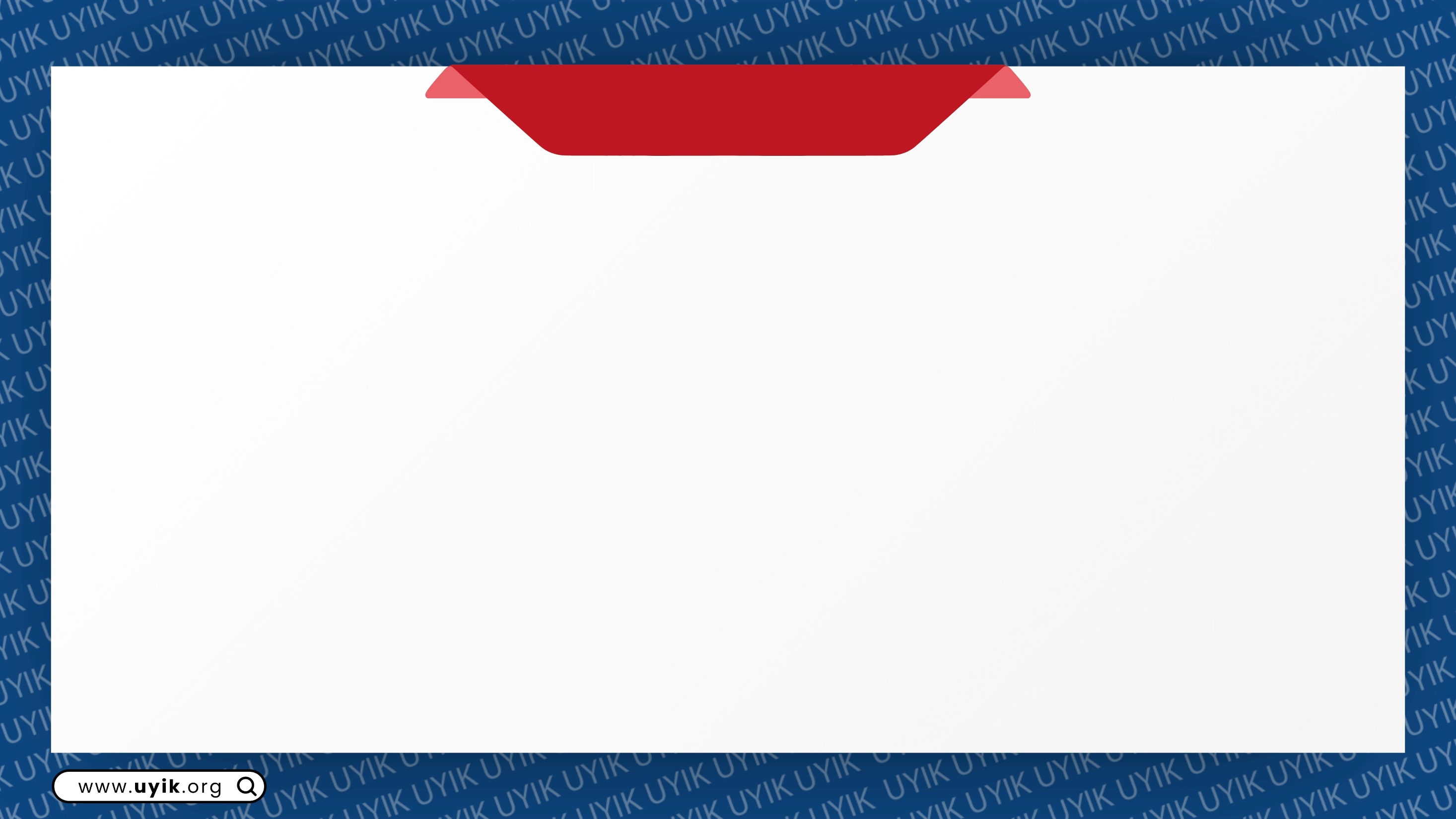 Araştırma Bulgular
Research Findings
Bu bölümde ulaşılan bulgular açıklanmalı ve yorumlanmalıdır.




Not: Slayt genelinde 6 satırı (1,5 satır aralıklı) aşmayınız.
Not: Bu bölüm en fazla 5 slaytta verilmelidir. Ancak tablo sayısının fazlalığı durumunda bu kural genişletilebilir.
Sunum Yapanın Adı - Soyadı
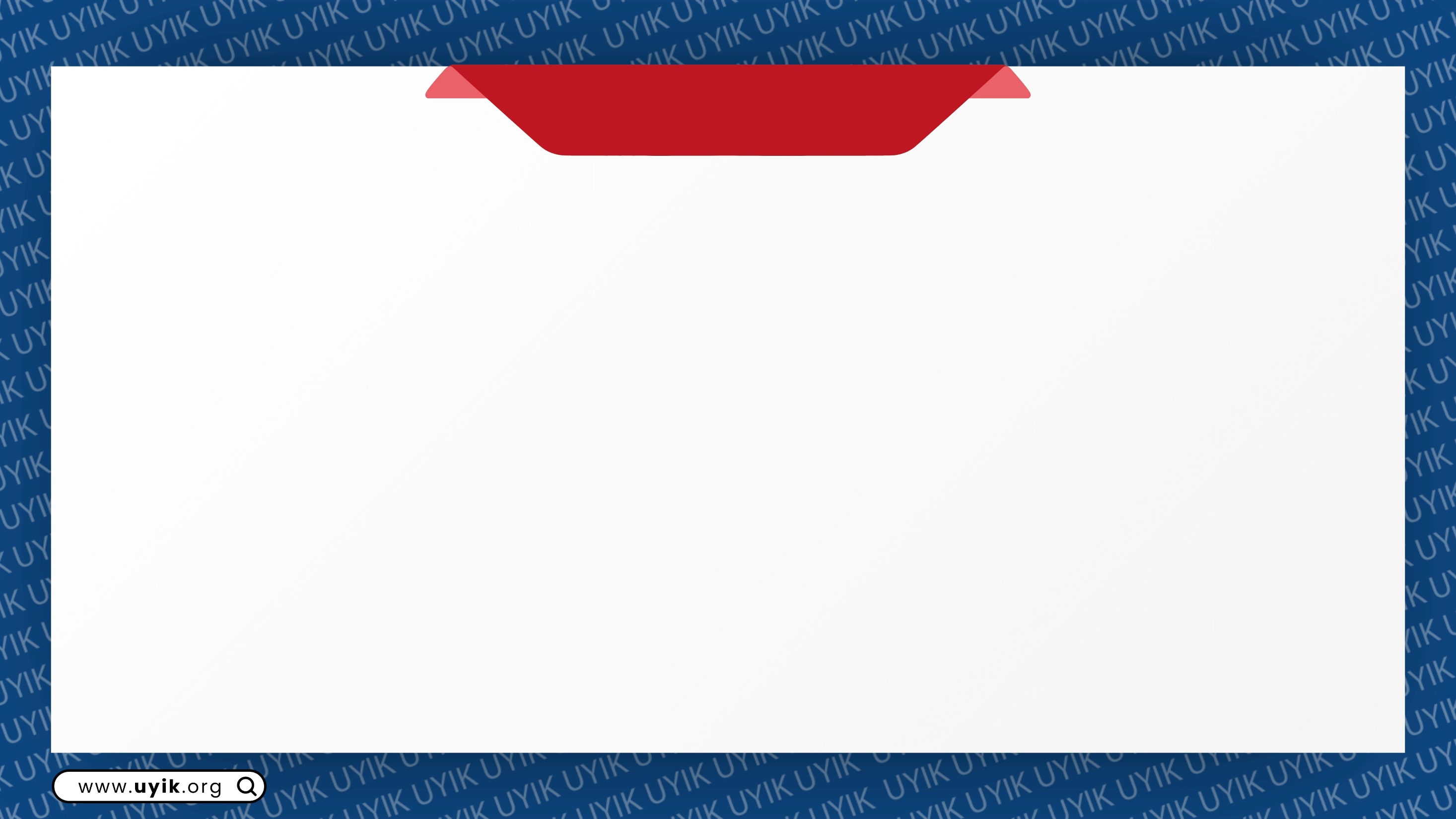 Araştırma Bulgular
Research Findings
Bu bölümde ulaşılan bulgular açıklanmalı ve yorumlanmalıdır.




Not: Slayt genelinde 6 satırı (1,5 satır aralıklı) aşmayınız.
Not: Bu bölüm en fazla 5 slaytta verilmelidir. Ancak tablo sayısının fazlalığı durumunda bu kural genişletilebilir.
Sunum Yapanın Adı - Soyadı
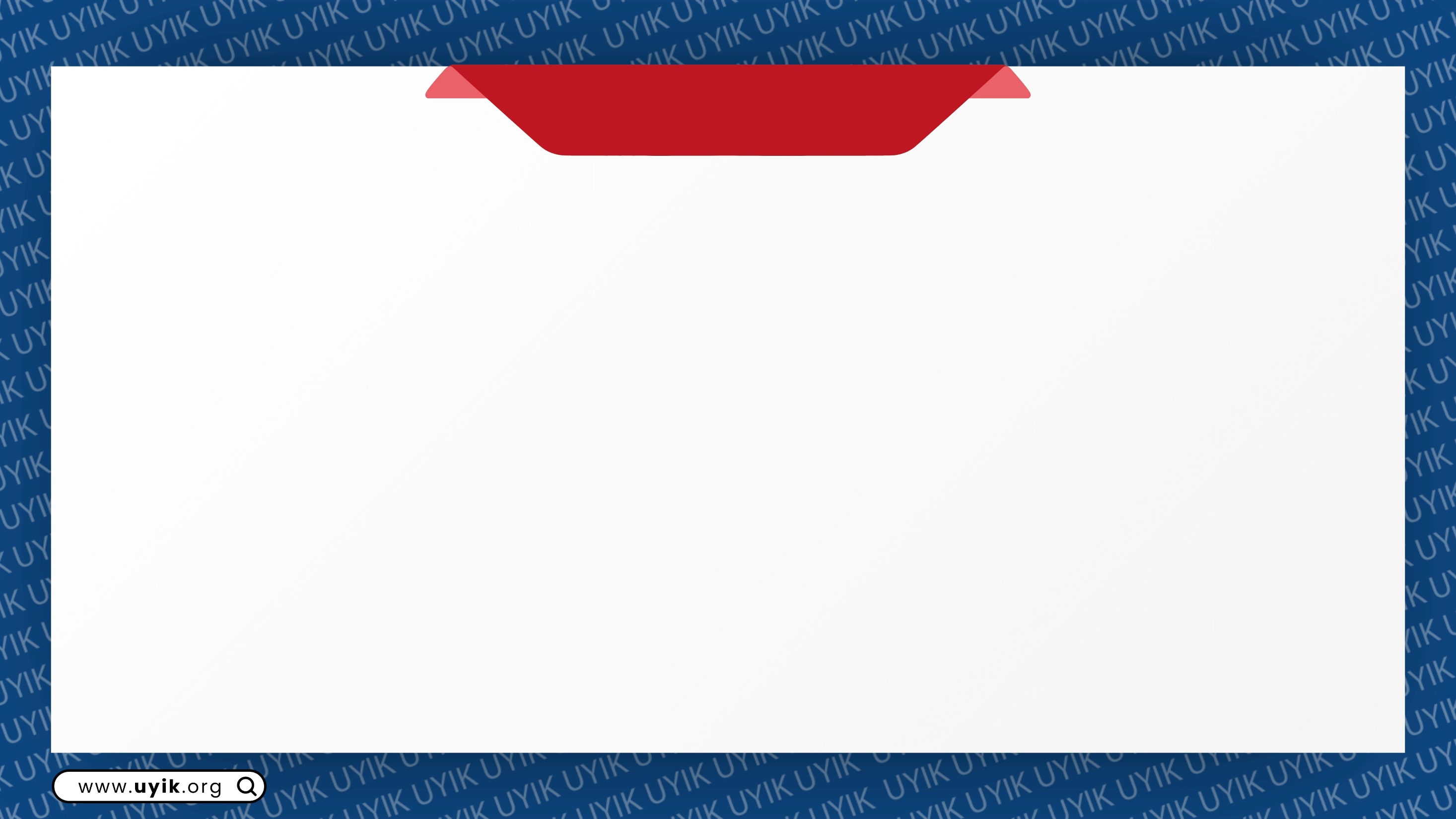 Sonuç ve Öneriler 
Conclusion & Recommendations
Bu bölümde araştırmada ulaşılan sonuç verilmeli ve öneriler sunulmalıdır.




Not: Slayt genelinde 6 satırı (1,5 satır aralıklı) aşmayınız.
Not: Bu bölüm en fazla 4 slaytta verilmelidir.
Sunum Yapanın Adı - Soyadı
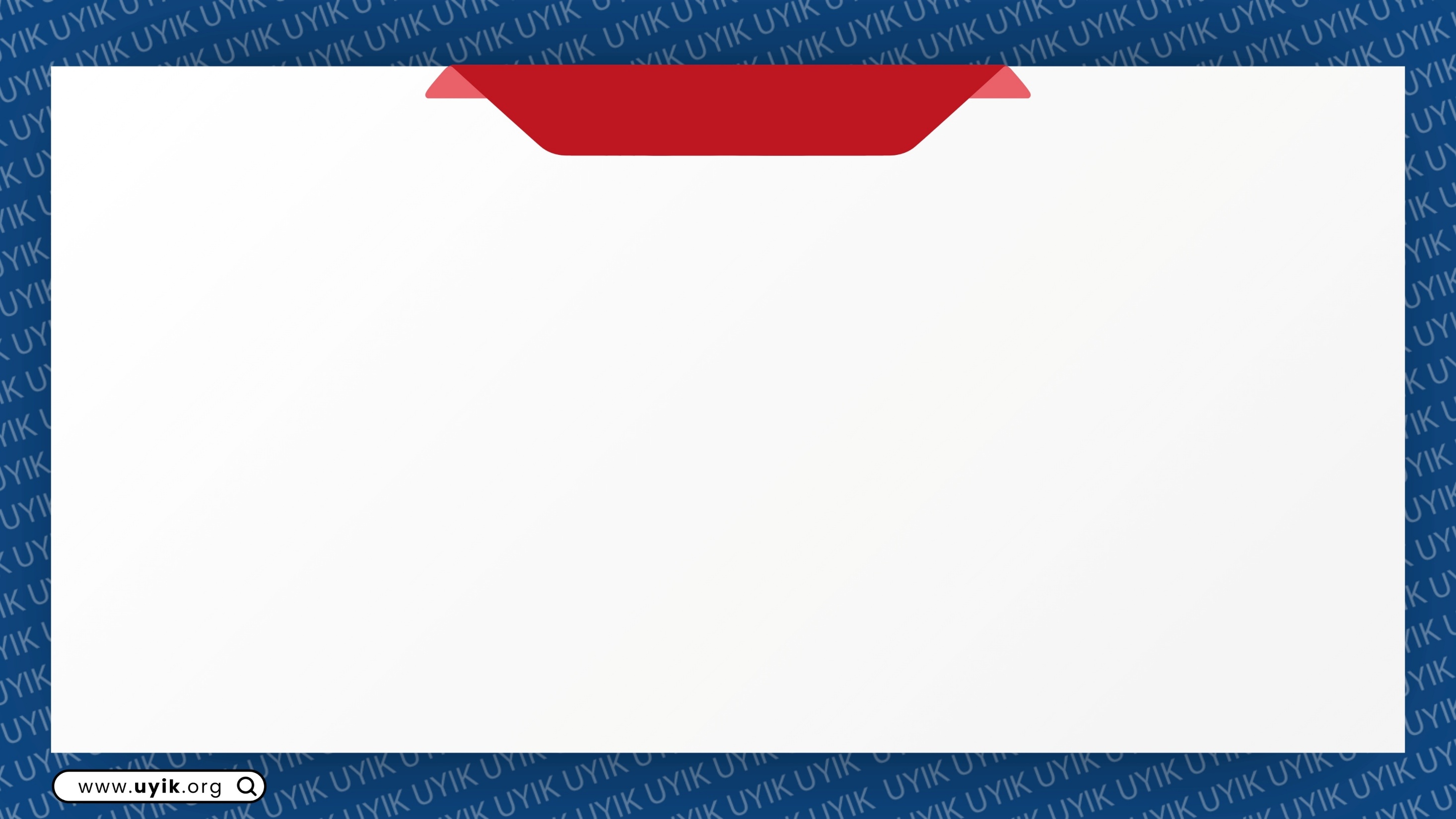 Sonuç ve Öneriler 
Conclusion & Recommendations
Bu bölümde araştırmada ulaşılan sonuç verilmeli ve öneriler sunulmalıdır.




Not: Slayt genelinde 6 satırı (1,5 satır aralıklı) aşmayınız.
Not: Bu bölüm en fazla 4 slaytta verilmelidir.
Sunum Yapanın Adı - Soyadı
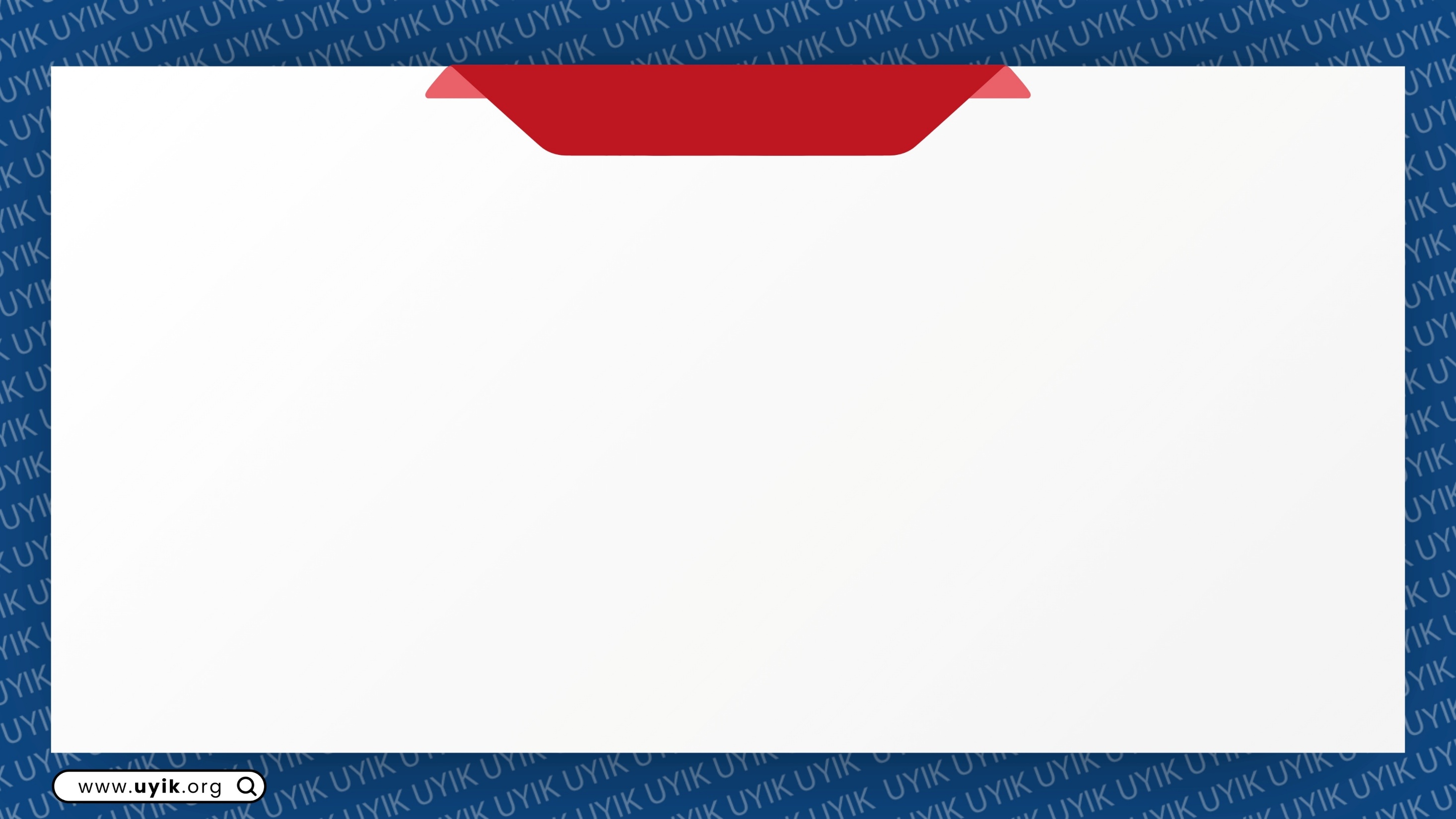 Sonuç ve Öneriler 
Conclusion & Recommendations
Bu bölümde araştırmada ulaşılan sonuç verilmeli ve öneriler sunulmalıdır.




Not: Slayt genelinde 6 satırı (1,5 satır aralıklı) aşmayınız.
Not: Bu bölüm en fazla 4 slaytta verilmelidir.
Sunum Yapanın Adı - Soyadı
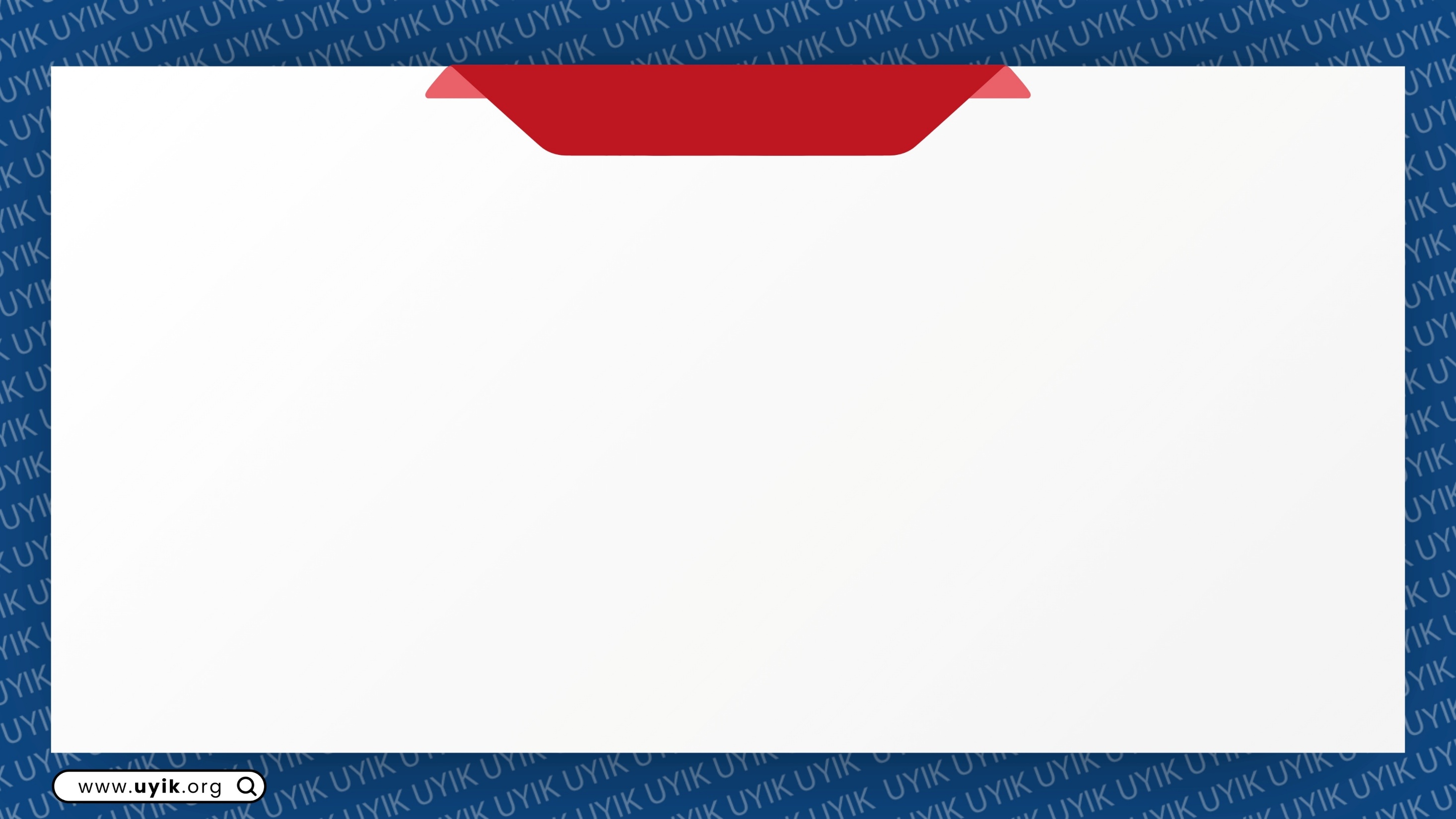 Sonuç ve Öneriler 
Conclusion & Recommendations
Bu bölümde araştırmada ulaşılan sonuç verilmeli ve öneriler sunulmalıdır.




Not: Slayt genelinde 6 satırı (1,5 satır aralıklı) aşmayınız.
Not: Bu bölüm en fazla 4 slaytta verilmelidir.
Sunum Yapanın Adı - Soyadı
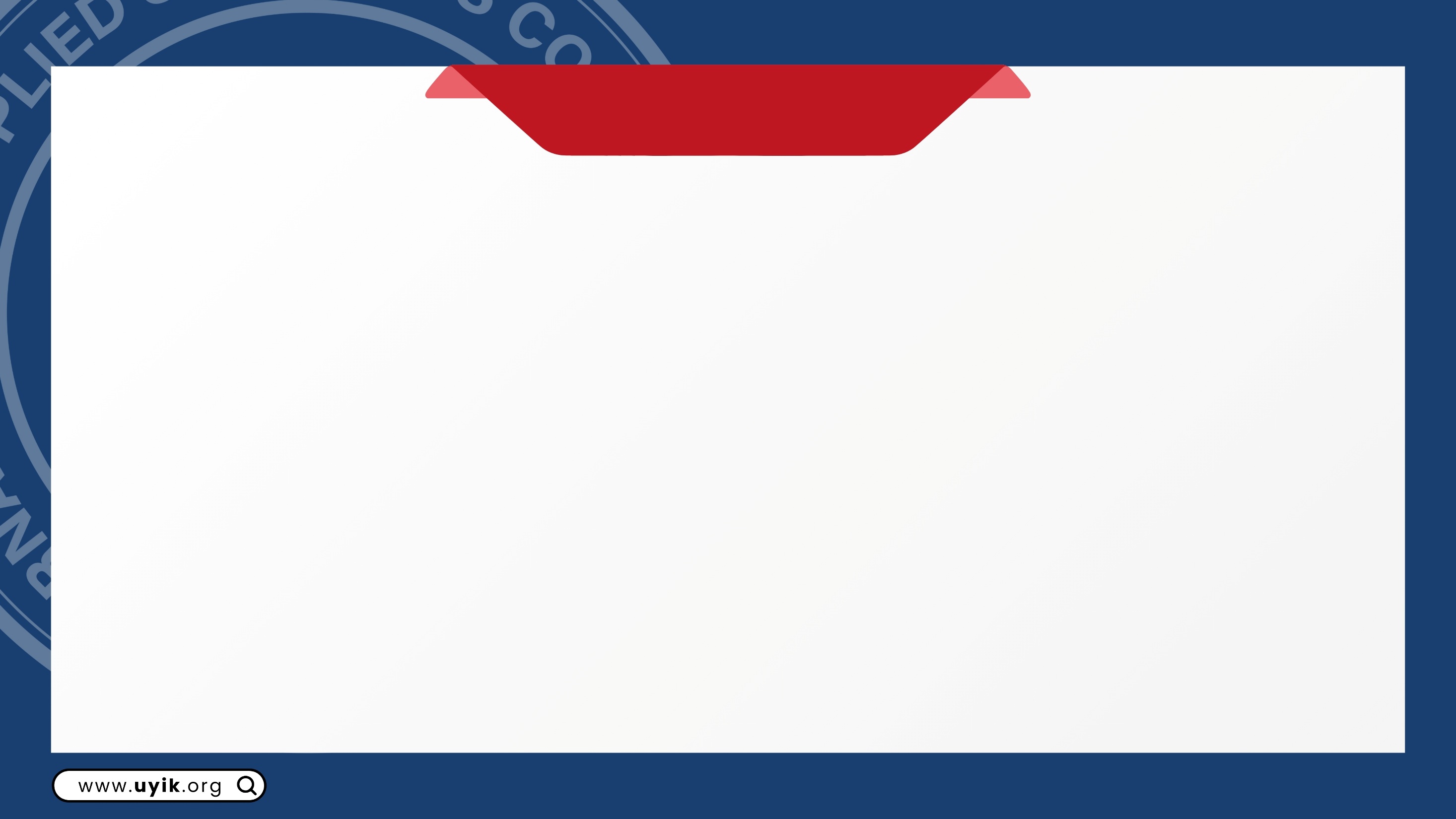 KAYNAKLAR
Resources
Bu bölümde, dinleyicilerin faydalanabilmesi için, araştırmanın temel/referans kaynakları listelenmelidir (sadece birkaç kaynağa yer verilmelidir).





Not: Bu sayfada 10 satırı (1,5 satır aralıklı) aşmayınız.
Not: Bu bölüm en fazla 1 slaytta verilmelidir.
Sunum Yapanın Adı - Soyadı
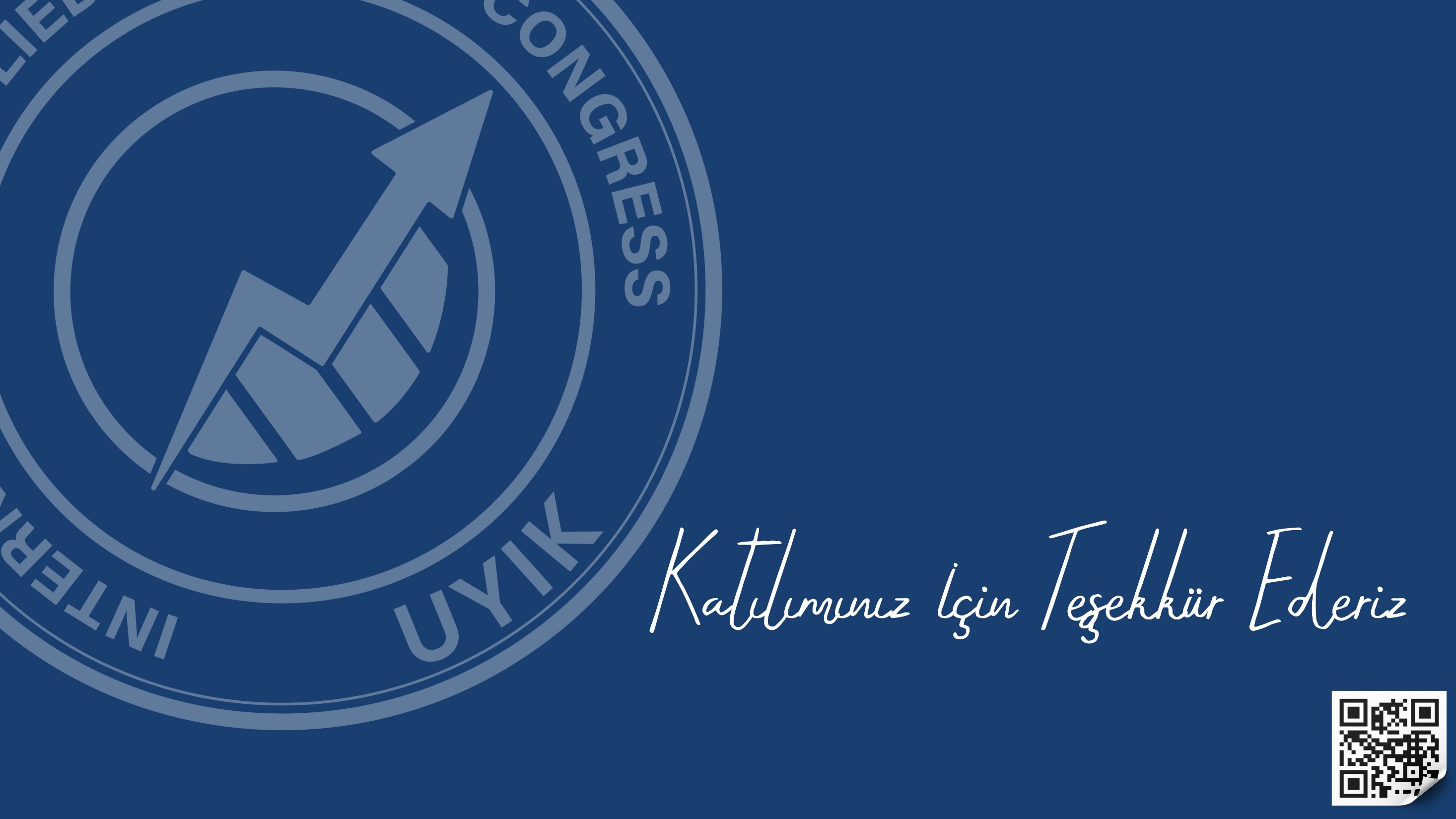